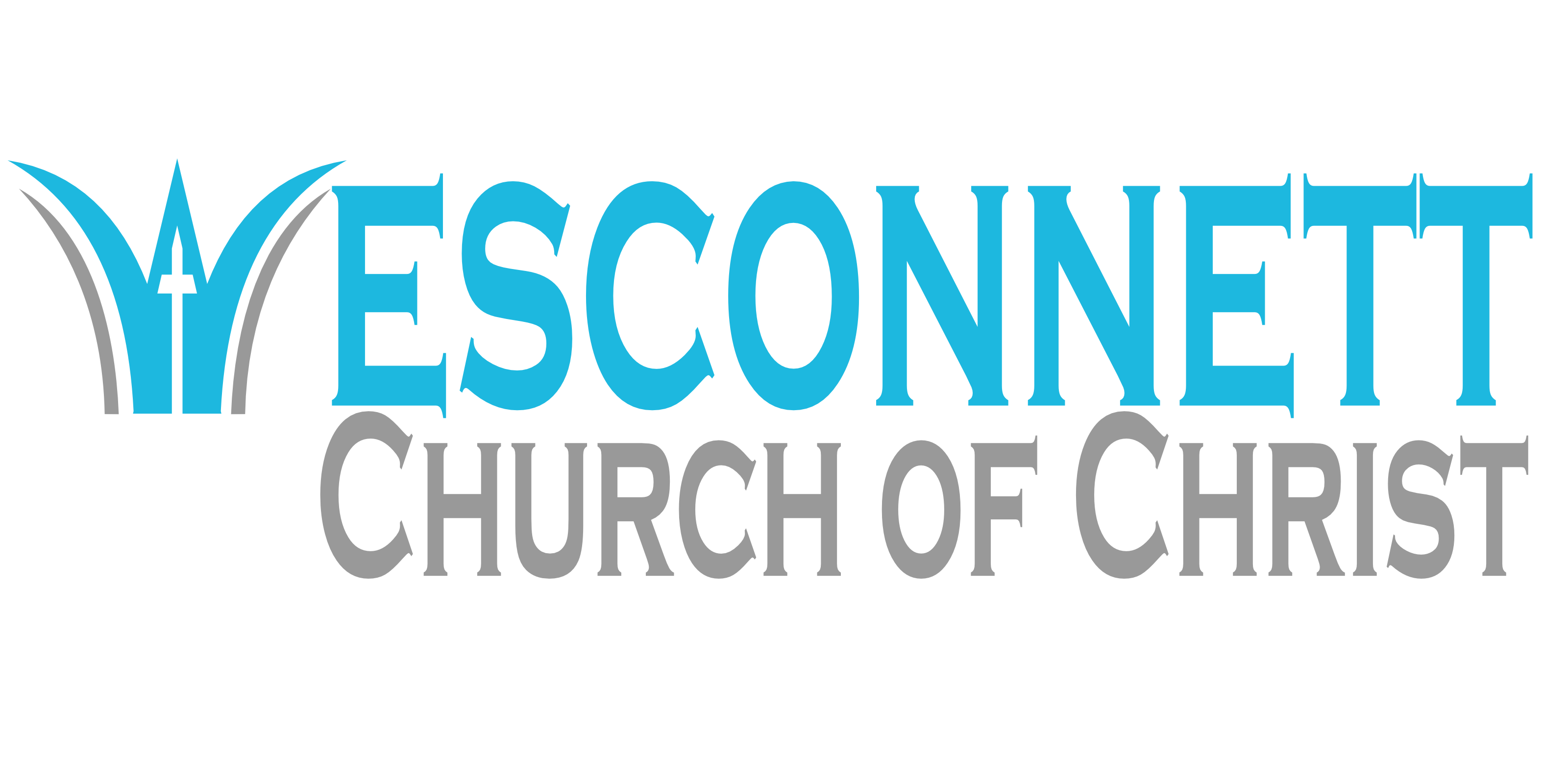 904-600-5604
Text Us Your Questions (No Calls)
Colossians
Chapter 3
Not Carnality but Christ
Colossians 3:1-11
Colossians 3:1
“If then you were raised with Christ, seek those things which are above, where Christ is, sitting at the right hand of God.”
Romans 6:4
“Therefore we were buried with Him through baptism into death, that just as Christ was raised from the dead by the glory of the Father, even so we also should walk in newness of life.”
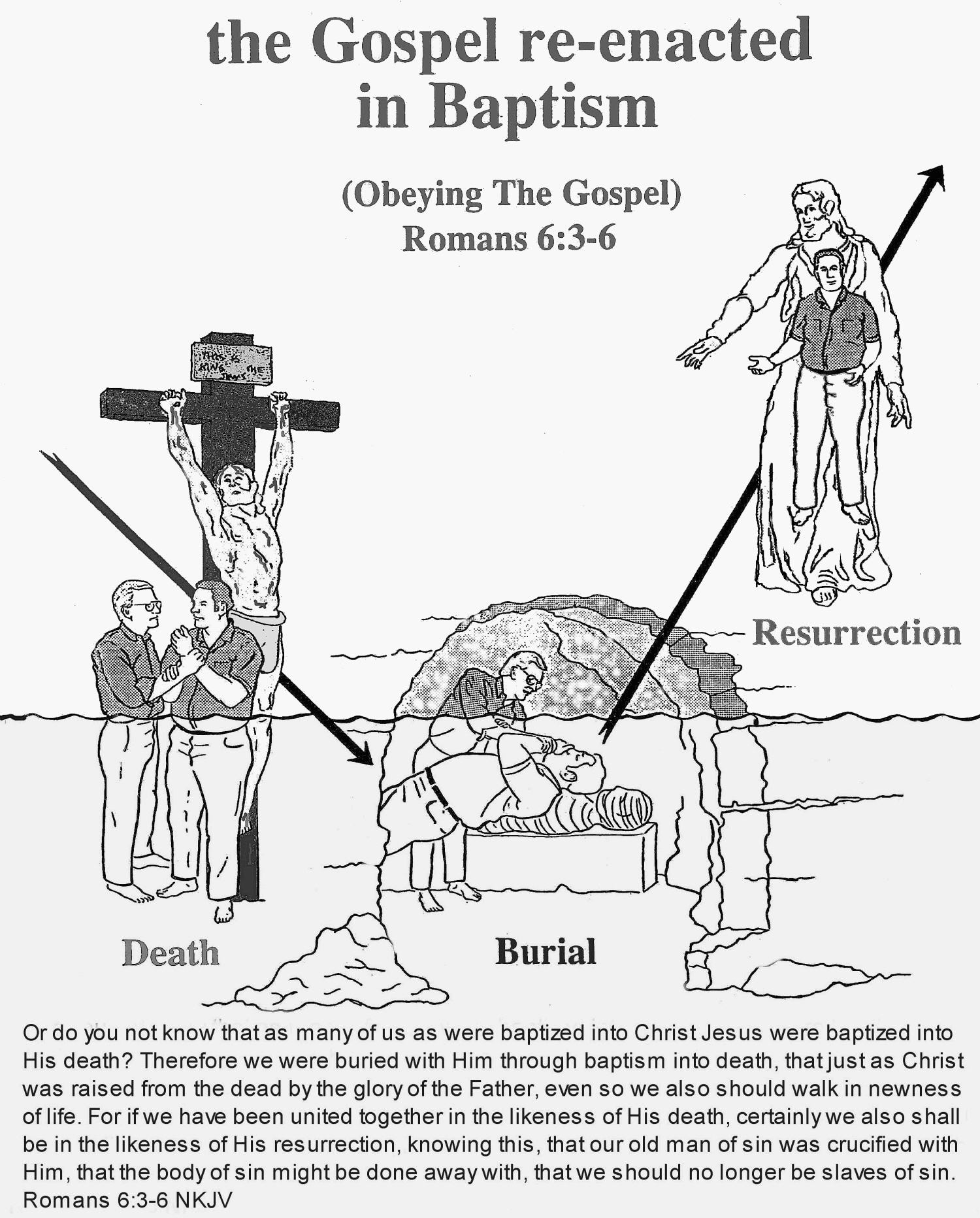 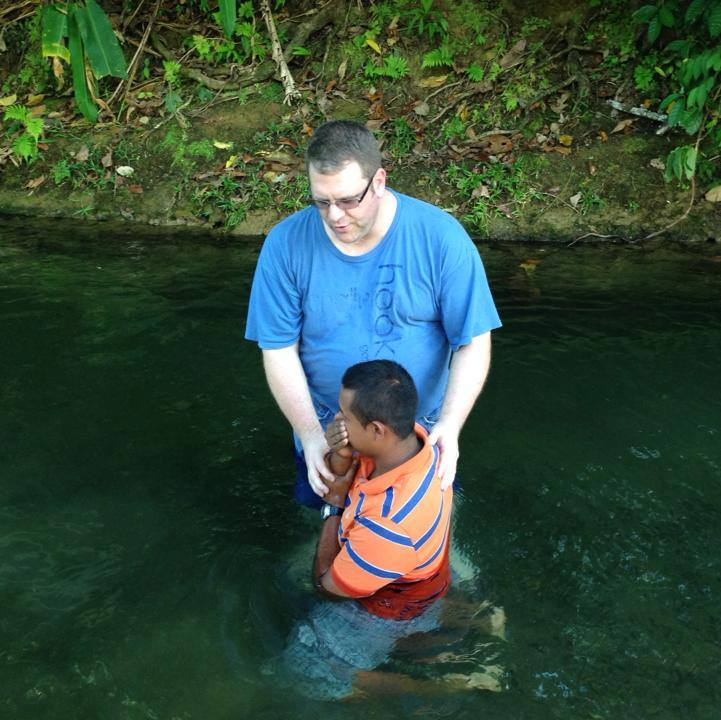 Colossians 3:2
“Set your mind on things above, not on things on the earth.”
“Set your mind”
“to direct one’s mind to a thing, to seek or strive for, to seek one’s interests or advantage; to be of one’s party, side with him (biblehub.com)
“Above”
“Heavenly things; a higher place” (biblehub.com)
Colossians 3:3
“For you died, and your life is hidden with Christ in God.”
“for you died”
Not a physical death
“as having put off all sensibility to worldly things that draw them away from God.” (biblehub.com)
Romans 6:2
“Certainly not!  How shall we who died to sin live any longer in it?”
Galatians 2:20
“I have been crucified with Christ; it is no longer I who live, but Christ lives in me; and the life which I now live in the flesh I live by faith in the Son of God, who loved me and gave Himself for me.”
Colossians 3:4
“When Christ who is our life appears, then you also will appear with Him in glory.”
John 14:1
“Let not your heart be troubled; you believe in God, believe also in Me.”
John 14:2
“In My Father’s house are many mansions; if it were not so, I would have told you.  I go to prepare a place for you.”
John 14:3
“And if I go and prepare a place for you, I will come again and receive you to Myself; that where I am, there you may be also.”
Colossians 3:5
“Therefore put to death your members which are on the earth: fornication, uncleanness, passion, evil desire, and covetousness, which is idolatry.”
“fornication”
“sexual immorality”

“porneia” = we get our English word pornography
“uncleanness”
“in a moral sense, the impurity of lustful living”
“passion”
“a feeling which the mind suffers, an affection of the mind, emotion, passionate desire”
“Evil desires”
“a desire for what is forbidden, lust”
“covetousness”
“a greedy desire to have more”
“idolatry”
“the worship of false gods”
Colossians 3:6
“Because of these things the wrath of God is coming upon the sons of disobedience,”
Colossians 3:7
“in which you yourselves once walked when you lived in them.”
“Lived in them”
“To be strong” in the vices just mentioned.  This is opposed to the ethical death by which Christians are wholly severed from sin.
Colossians 3:8
“But now you yourselves are to put off all these: anger, wrath, malice, blasphemy, filthy language out of your mouth.”
“put off”
“renounce; throw away”
“anger”
“temper, impulse, any violent emotion”
“wrath”
“anger boiling up into a rage”
“Malice”
“ill-will, desire to injure”
“blasphemy”
“slander, detraction, speech injurious to another’s good name”
“filthy language”
“foul speaking, low and obscene speech, shameful speaking”
Ephesians 4:29
“Let no corrupt word proceed out of your mouth, but what is good for necessary edification, that is may impart grace to the hearers.”
Colossians 3:9
“Do not lie to one another, since you have put off the old man with his deeds,”
Colossians 3:10
“and have put on the new man who is renewed in knowledge according to the image of Him who created him,”
Colossians 3:11
“where there is neither Greek nor Jew, circumcised nor uncircumcised, barbarian, Scythian, slave nor free, but Christ is all and in all.”
Character of the new man
Colossians 3:12-17
2 Corinthians 5:17
“Therefore, if anyone is in Christ, he is a new creation; old things have passed away; behold, all things have become new.”
Colossians 3:12
“Therefore, as the elect of God, holy and beloved, put on tender mercies, kindness, humility, meekness, longsuffering;”
“Elect”
“to obtain salvation through Christ; hence Christians are called the chosen or elect of God” (biblehub.com)
“put off”
“renounce; throw away”
“put on”
“to be clothed with (in the sense of sinking into a garment)”
“tender mercies”
“a heart of compassion”
“kindness”
“moral goodness”
“humility”
“lowliness of mind; modesty”
Philippians 2:3
“Let nothing be done through selfish ambition or conceit, but in lowliness of mind let each esteem others better than himself.”
Philippians 2:4
“Let each of you look out not only for his own interests, but also for the interests of others.”
Philippians 2:5
“Let this mind be in you which was also in Christ Jesus.”
“Meekness”
“mildness, gentleness”
“longsuffering”
“patience, forbearance, slowness in avenging wrongs”
Colossians 3:13
“bearing with one another, and forgiving one another, if anyone has a complaint against another; even as Christ forgave you, so you also must do.”
“forgiving”
“to grant forgiveness, to pardon”
Brandt Jean and Amber Guyger
“forgiving”
“to grant forgiveness, to pardon”
Colossians 3:14
“But above all these things put on love, which is the bond of perfection.”
“bond of perfection”
“that in which all the virtues are so bound together that perfection is the result, and not one of them is lacking to that perfection.”
Colossians 3:15
“And let the peace of God rule in your hearts, to which also you were called in one body; and be thankful.”
Colossians 3:16
“Let the word of Christ dwell in you richly in all wisdom, teaching and admonishing one another in psalms and hymns and spiritual songs, singing with grace in your hearts to the Lord.”
Colossians 3:17
“And whatever you do in word or deed, do all in the name of the Lord Jesus, giving thanks to God the Father through Him.”
“in the name of the lord Jesus”
“to do a thing by one’s command and authority, acting on his behalf, promoting his cause”
The Christian Home
Colossians 3:18-25
Colossians 3:18
“Wives, submit to your own husbands, as is fitting in the Lord.”
“submit”
“to subordinate; to arrange under”
“fitting to the lord”
“as your duty to the Lord”

Never are wives to submit to their own husbands when it challenges the word of God.
Colossians 3:19
“Husbands, love your wives and do not be bitter toward them.”
“Love”
“agape” = “to have a preference for, wish well to, regard the welfare of”
“bitter”
“render angry, indignant, harsh”
Colossians 3:20
“Children, obey your parents in all things, for this is well pleasing to the Lord.”
“Obey”
“to obey, be obedient unto, submit to”

“hearken to a command”
Colossians 3:21
“Fathers, do not provoke your children, lest they become discouraged.”
“provoke”
“to stir up, excite; in a bad sense”
Colossians 3:22
“Bondservants, obey in all things your masters according to the flesh, not with eyeservice, as men-pleasers, but in sincerity of heart, fearing God.”
“bondservants”
“In the first century there were those who would not pay their debts.  Therefore many were sold or made a slave in order to work off a debts.”
“eyeservice”
Working only when the master or employer was watching.
“men-pleasers”
“Courting the favor of men rather than God”
Colossians 3:23
“And whatever you do, do it heartily, as to the Lord and not to men,”
“Heartily”
“from the heart” 

“sincerely”
Colossians 3:24
“knowing that from the Lord you will receive the reward of the inheritance; for you serve the Lord Christ.”
Colossians 3:25
“But he who does wrong will be repaid for what he has done, and there is no partiality.”
904-600-5604
Text Us Your Questions (No Calls)
Step by Step

O God, 
You are my God,
And I will ever 
Praise You.
(Repeat)
Step by Step

I will seek You
In the morning, 
And I will learn
To walk in 
Your ways,
Step by Step

And step by step
You’ll lead me,

And I will follow
You all of my days.
Step by Step

O God, 
You are my God,
And I will ever 
Praise You.
(Repeat)
Step by Step

I will seek You
In the morning, 
And I will learn
To walk in 
Your ways,
Step by Step

And step by step
You’ll lead me,

And I will follow
You all of my days.
Step by Step

And I will follow
You all of my days.

And I will follow
You all of my days.
Step by Step

And step by step
You’ll lead me,

And I will follow
You all of my days.
Light the Fire

I stand to praise You,
But I fall to my knees.

My spirit is willing, but my flesh
Is so weak.
Light the Fire

Light the fire
In my soul.

Fan the flame, 
Make me whole.
Light the Fire

Lord, You know 
Where I’ve been

So light the fire
In my heart again.
Oh, To Be Like Thee

Oh, to be like Thee!
Blessed Redeemer;

This is my constant
Longing and prayer;
Oh, To Be Like Thee

Gladly I’ll forfeit
All of earth’s treasures,

Jesus, Thy perfect
Likeness to wear.
Oh, To Be Like Thee

Oh, to be like Thee!
Oh, to be like Thee!

Blessed Redeemer,
Pure as Thou art;
Oh, To Be Like Thee

Come in
Thy sweetness,

Come in 
Thy fullness;
Oh, To Be Like Thee

Stamp Thine own
Image deep on
My heart.
Oh, To Be Like Thee

Oh, to be like Thee!
Full of compassion, 

Loving, forgiving,
Tender and kind,
Oh, To Be Like Thee

Helping the helpless,
Cheering the fainting,

Seeking the wand’ring
Sinner to find.
Oh, To Be Like Thee

Oh, to be like Thee!
Oh, to be like Thee!

Blessed Redeemer,
Pure as Thou art;
Oh, To Be Like Thee

Come in
Thy sweetness,

Come in 
Thy fullness;
Oh, To Be Like Thee

Stamp Thine own
Image deep on
My heart.
You Are My All In All

You are my strength
When I am weak,
You are the treasure
That I seek,
You are my all in all
You Are My All In All

Seeking You as a
Precious jewel,
Lord to give up I’d
Be a fool.
You are my all in all.
You Are My All In All

Jesus, Lamb of God,
Worthy is Your name

Jesus, Lamb of God
Worthy is Your name
You Are My All In All

(Men)
Jesus

(Ladies)
You are my strength
When I am weak,
You Are My All In All

(Men)
Lamb of God

(Ladies)
You are the treasure
That I seek.
You Are My All In All

(Men)
Worthy is Your name

(Ladies)
You are my All in All
You Are My All In All

(Men)
Jesus

(Ladies)
Seeking You as a
Precious jewel
You Are My All In All

(Men)
Lamb of God

(Ladies)
Lord, to give up I’d
Be a fool
You Are My All In All

(Men)
Worthy is Your Name

(Ladies)
You are my All in All
You Are My All In All

(Ladies)
Jesus

(Men)
Taking my sin, my
Cross, my shame
You Are My All In All

(Ladies)
Lamb of God

(Men)
Rising again I bless
Your name
You Are My All In All

(Ladies)
Worthy is Your name

(Men)
You are my
All in All
You Are My All In All

(Ladies)
Jesus

(Men)
When I fall down
You pick me up
You Are My All In All

(Ladies)
Lamb of God

(Men)
When I am dry
You fill my cup
You Are My All In All

(Ladies)
Worthy is Your name

(Men)
You are my
All in All
You Are My All In All

(Ladies)
Worthy is Your name

(Men)
You are my
All in All
You Are My All In All

Jesus, Lamb of God,
Worthy is Your name

Jesus, Lamb of God,
Worthy is Your name
You Are My All In All

Jesus, Lamb of God,
Worthy is Your name
Jesus, Lamb of God,
Worthy is Your name

Worthy is Your name.